L'utilisation des applications mobiles dans le traitement des symptômes d'anxiété
Projet d’érudition 1er juin 2018 
Marie Laurence Brunet 
Marilene Morin 
R1 UMF Saint-Hubert
Introduction
Les troubles anxieux sont fréquents
Affecte 12% de la population canadienne (statistique canada, 2002)
Se caractérisent par anxiété excessive, peur, inquiétude et évitement
Altèrent la qualité de vie
RC fréquente en médecine familiale 
Difficulté d’accès à la psychothérapie 
Utilisation des téléphones intelligents répandues dans la population
Essor des applications mobiles reliées à la santé,  notamment pour l’anxiété
Question PICO
Population : adultes avec symptômes anxieux ou trouble anxieux 
Intervention : usage d’une application mobile dédiée à réduire l’anxiété 
Comparaison : intervention placebo ou absence d’intervention
Outcome : diminution des symptômes anxieux
Méthode - recension de la littérature
Bases de données : 
EMBASE 
MEDLINE 
PsycInfo
Mots clés : 
Anxiety 
Anxiety disorders 
Cell phone
Cellular phone 
Mobile application 
Mobile phone
Méthode - recension de la littérature
Critères d’inclusion :
Population adulte 
Présence de symptômes anxieux ou d’un trouble anxieux 
Usage d’une application mobile 
Issue : efficacité
Anglais et français
Critères d’exclusion : 
Étude spécifique à une condition médicale particulière
Intervention non spécifique à l’anxiété  
Absence d’un groupe contrôle
Méthode
4 études retenues qui répondent aux critères d’inclusion et d’exclusion :  
2 études : modification du biais attentionnel 
1 étude : exercices de respiration 
1 étude : thérapie d’engagement et d’acceptation
Modification du biais attentionnel
Biais attentionnel envers la menace: attention exagérée envers la menace
Serait présent chez pts anxieux et absent chez non anxieux
Entraînement à la modification du biais attentionnel
Porter attention vers stimulus non menaçants
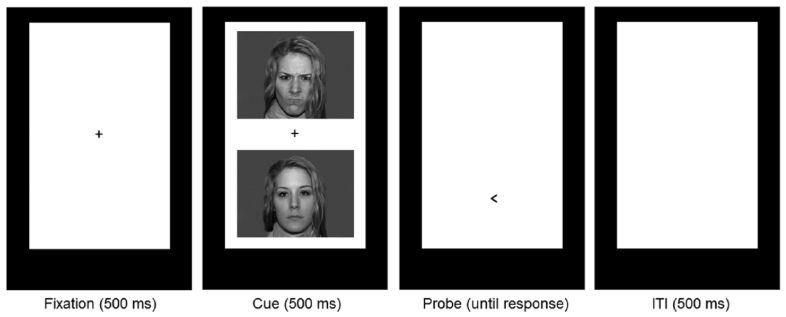 Dennis et O’Toole, 2014
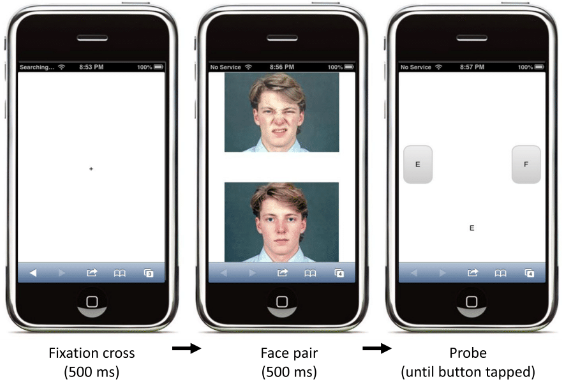 Résultats: Enock & al (2014)
Résultats: Enock & al (2014)
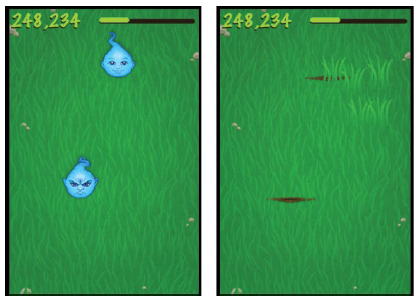 Résultats: Dennis & O’Toole (2014)
Résultats: Dennis & O’Toole (2014)
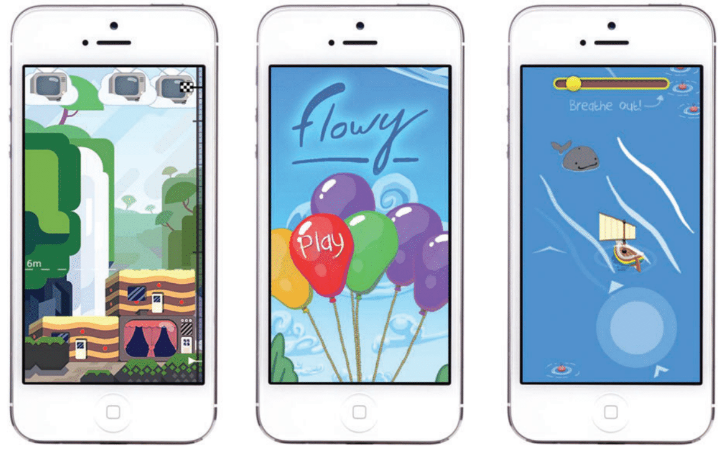 Résultats: Pham & al (2016)
Résultats: Pham & al (2016)
Résultats: Ivanova & al (2016)
Résultats: Ivanova & al (2016)
Discussion - Synthèse des résultats
Discussion
Pas assez de preuves pour appuyer l’efficacité des applications mobiles : 
Peu d’étude sur le sujet
Hétérogénéité des études  
Plusieurs faiblesses méthodologiques
Peu de preuve d’amélioration cliniquement significative
Biais de publication?
Plusieurs avantages des applications mobiles : 
Facile d’accès 
Faible coût 
Pas de risque lié à l’utilisation
Désavantages des applications  mobiles :
Demande investissement en temps
Nécessite un téléphone intelligent et un niveau littératie numérique
Conclusion
Plus d’études sont nécessaires pour appuyer l’efficacité des applications mobiles
Échantillons plus grands
Recrutement au bureau
Plus de données sur l’amélioration clinique
Il pourrait être raisonnable de les suggérer à certains de nos patients 
Adjuvant à la psychothérapie et/ou pharmacothérapie 

Applications étudiées dans le projet : PersonalZen et Flowy  
Exemples d’applications existantes : Respirelax, Petit BamBou, Imagine Clarity, Calm etc
Remerciements
Dr Raphaël Goyette 

Dr Normand Béland 

Véronique Bessette, TS
Références
Dennis T. A. et O’Toole L. J.  (2014) Mental Health on the Go: Effects of a Gamified Attention-Bias Modification Mobile Application in Trait-Anxious Adults. Clinical Psychological Science, vol 2 (5), 576-590. Doi: 10.1177/2167702614522228
Enock P. M., Hofmann S. G.  et McNally R. J. (2014) Attention Bias Modification Training Via Smartphone to Reduce Social Anxiety: A Randomized, Controlled, Multi-Session Experiment. Cognitive Therapy and Research, vol 38, 200-216. Doi: 10.1007/s10608-014-9606-z
Ivanova E., Linder P., Ly K.H., Dahlin M., Vernmark K., Andersson, G. et Carlbring P. (2016) Journal of Anxiety Disorders, vol 44. 27-35 doi: 10.1016/j.janxdis.2016.09.012.
Pham Q., Khatib Y., Stansfeld S., Fox S. et Green T. (2016) Feasibility and Efficacy of an mHealth Game for Managing Anxiety: ‘’Flowy’’ Randomized Controlled Pilot Trial and Design Evaluation. Game for health journal, vol 5 (1). 50-67. Doi: 10.1089/g4h.2015.0033
Regenstreif, Lori (2016) Troubles anxieux chez l’adulte. PGBP, vol 24 (5), 1-16
Statistique Canada, Enquête sur la santé dans les collectivités canadiennes, Santé mentale et bien-être, cycle 1.2, fichier de partage – Québec, 2002.